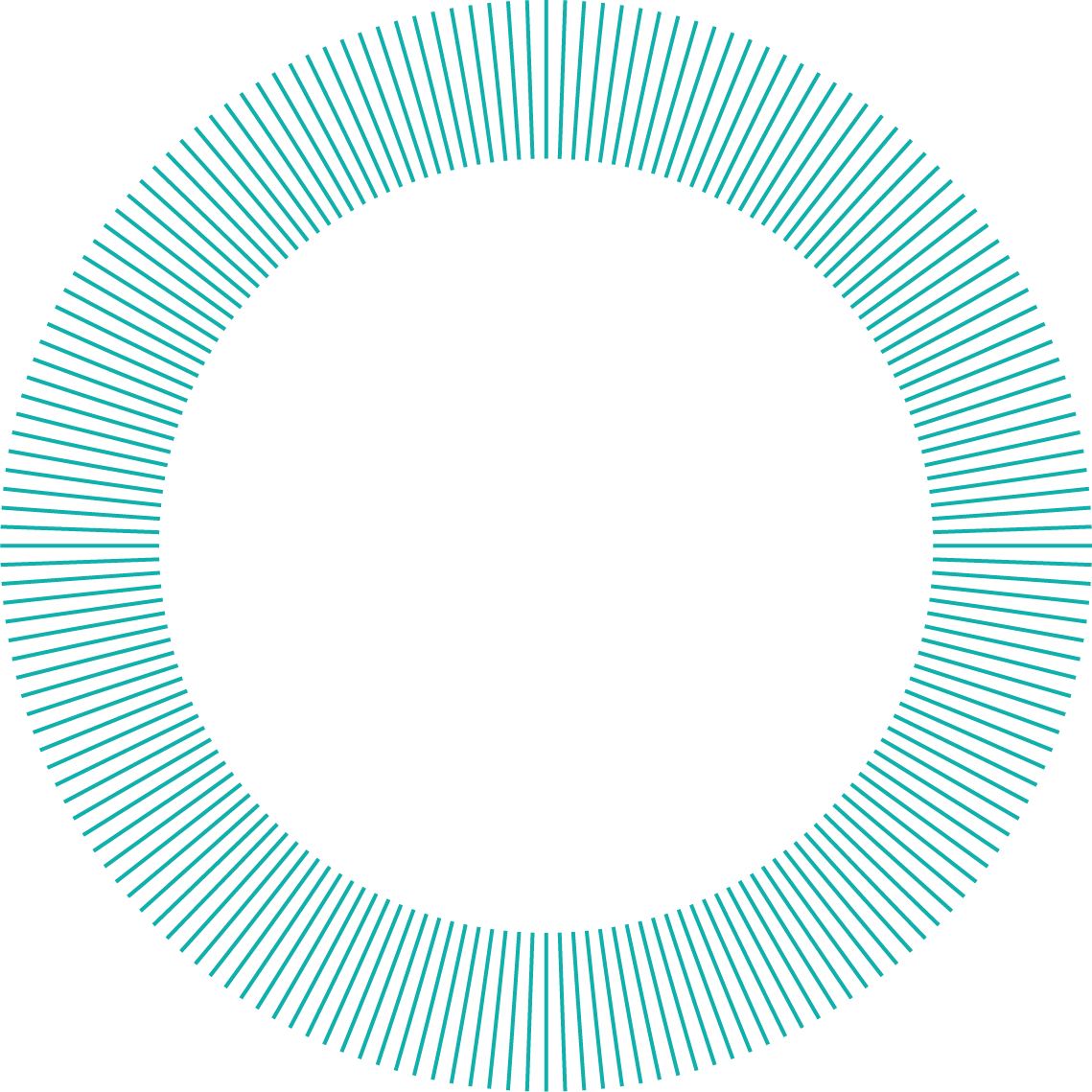 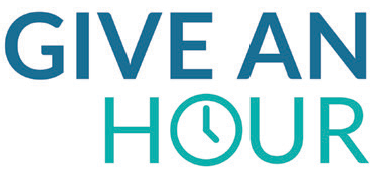 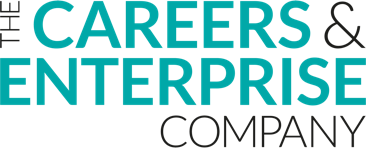 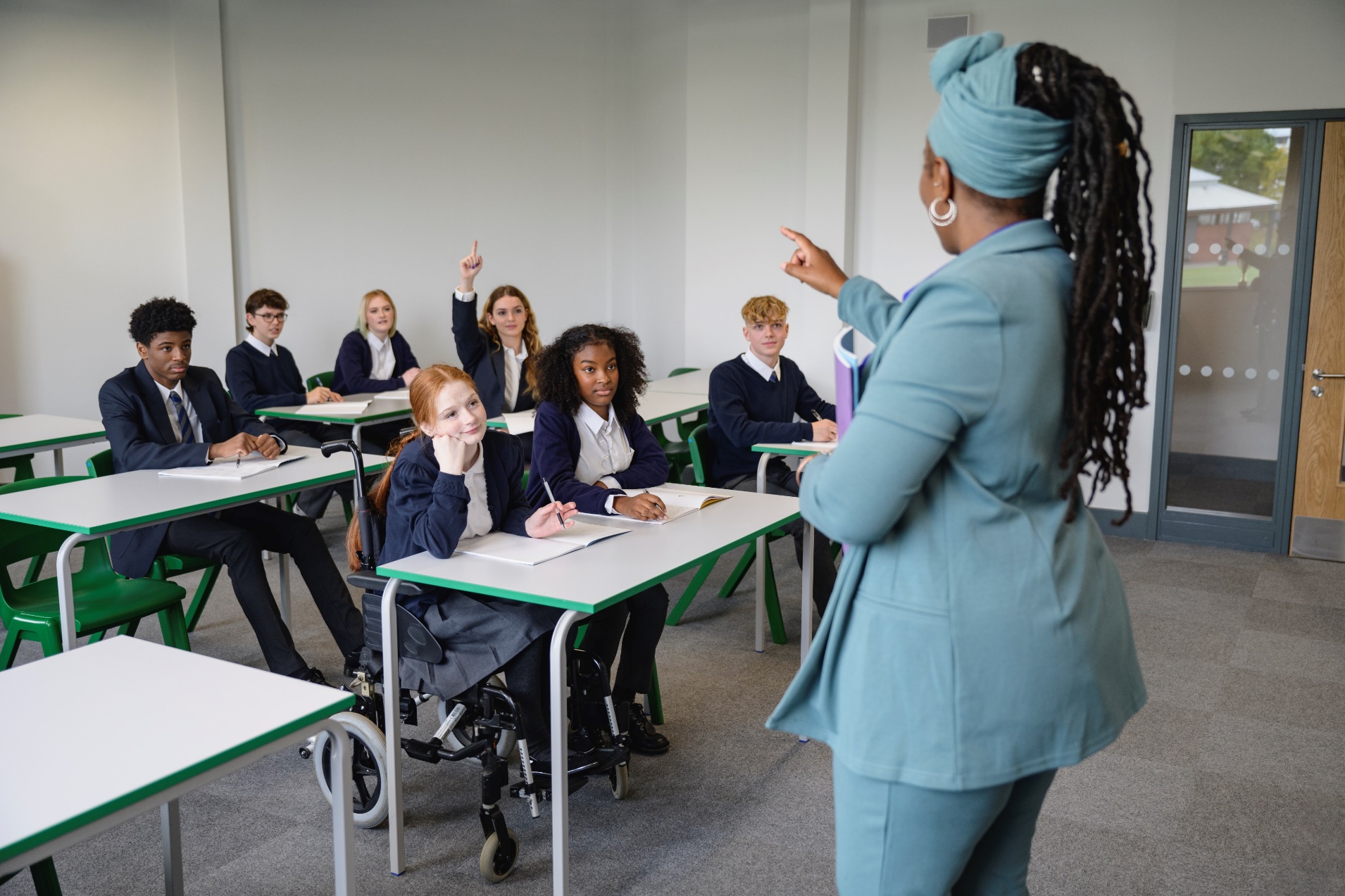 Register today
Helping to inspire and prepare young people for the world of work
Could you give an hour?
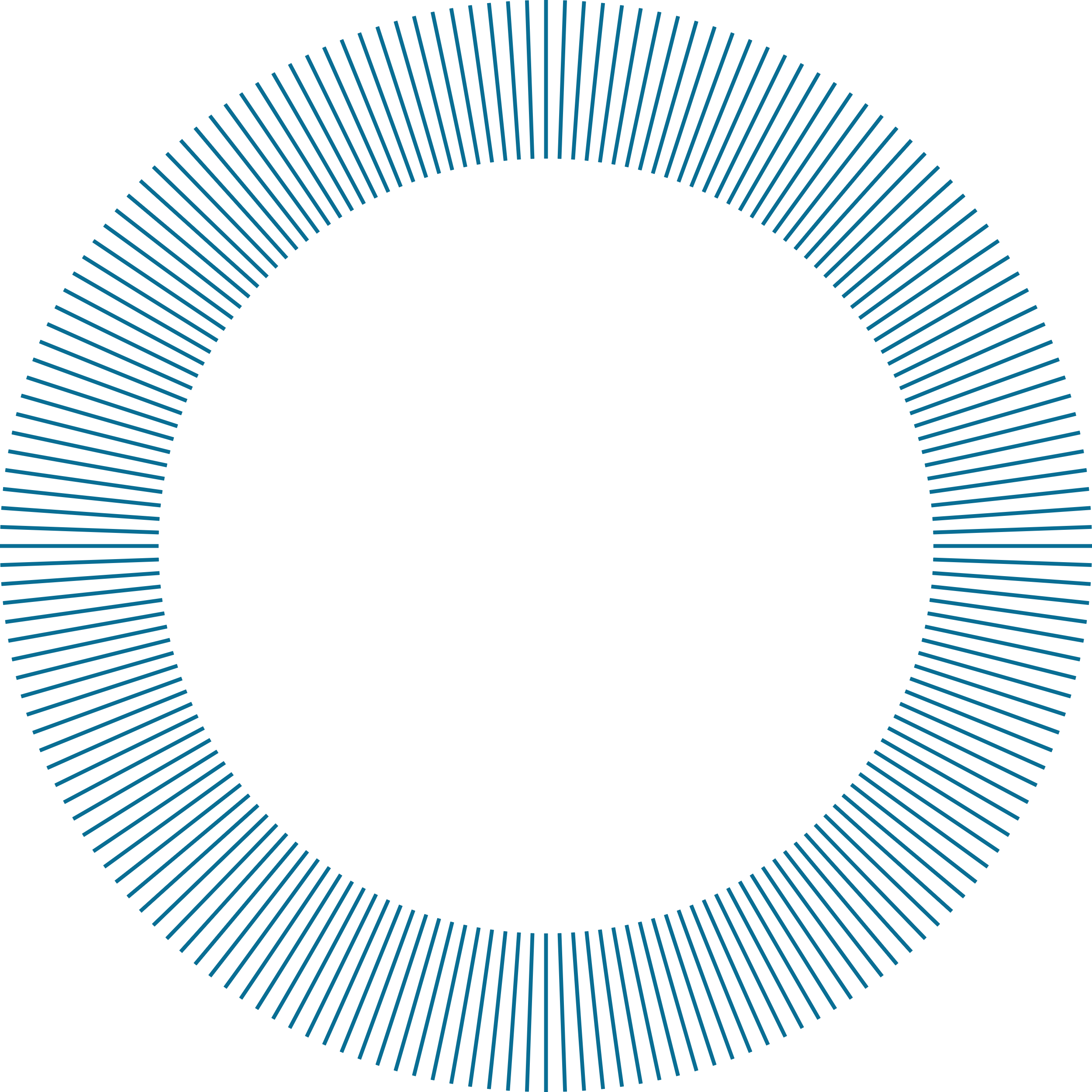